EXTERNAL CONDUCT STANDARDS
1 AUGUST 2019 
Charity Law Association of Australia and New Zealand Conference, Melbourne
Richard Hundt (McCullough Robertson)
Andrew Lind (Corney & Lind Lawyers)
Sari Baird (Oxfam Australia) 

Facilitated by Jennifer Beard (University of Melbourne
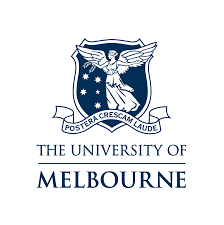 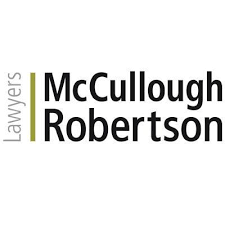 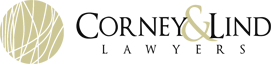 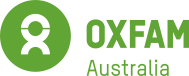 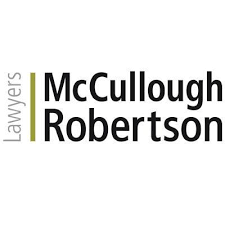 Overview and ACNC Guidance of External Conduct Standards
Richard Hundt, McCullough Robertson Lawyers
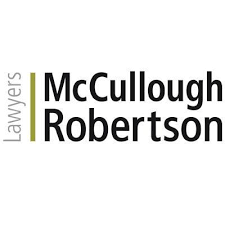 Overview and ACNC Guidance
Australian Charities and Not-for-profits Commission Act 2012 (Cth)
Registration and regulation of charities by the ACNC 
Division 50 of the ACNC Act provides for the creation of minimum ‘External Conduct Standards’ (ECS) to be set out in the regulations
Australian Charities and Not-for-profits Commission 2013 (Cth) 
ACNC Governance Standards
Australian Charities and Not-for-profits Commission Amendment (2018 Measures No. 2) Regulations 2018 (Cth) 
Introduced 21 November 2018
Commenced 23 July 2019
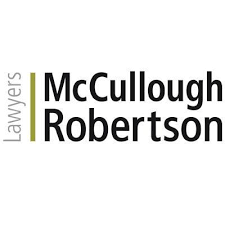 Minimum standards for external conduct of registered charities
Like the Governance Standards, the ECS are designed to be principled-based minimum standards and comprise:
two standards on public accountability and financial matters, and
two standards on conduct outside Australia
ECS 1: Activities and control of resources (including funds)
ECS 2: Annual review of overseas activities and record-keeping
ECS 3: Anti-fraud and anti-corruption
ECS 4: Protection of vulnerable individuals
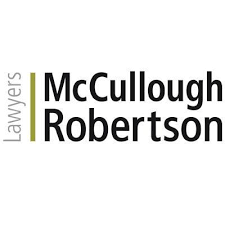 Object of Division 50
The object of Division 50 of the ACNC Act is to give the public (including donors, members, and volunteers) confidence that:
Funds sent outside Australia are:
reaching legitimate beneficiaries
being used for legitimate purposes, and 
not contributing to terrorist, or other criminal, activities, and
Activities engaged outside Australia are not contributing to terrorist, or other criminal, activities
Division 50 aims to achieve this object by establishing ECS that:
must be complied with to be registered, or to maintain registration, under the ACNC Act, and
regulate funds sent, and activities engaged in, outside Australia by registered charities
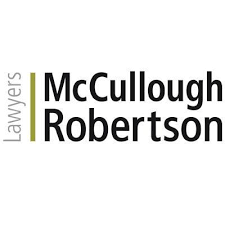 ECS 1 – Activities and control of resources (including funds)
A registered entity must:
take reasonable steps to ensure that its activities outside Australia are carried out in a way that is consistent with its purpose and character as a not‑for‑profit entity
maintain reasonable internal control procedures to ensure that resources (including funds) are used outside Australia in a way that is consistent with its purpose and character as a not‑for‑profit entity
take reasonable steps to ensure that the resources (including funds) given to third parties outside Australia (or within Australia for use outside Australia) are applied:
in accordance with the entity’s purpose and character as a not‑for‑profit entity, and
with reasonable controls and risk management processes in place
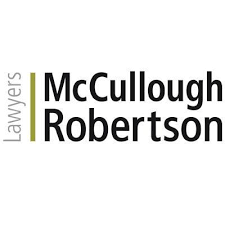 Third Parties
Third Party, in relation to an ACNC-registered entity, means an entity (other than an ACNC-registered entity) that formally or informally collaborates with the registered entity for the purpose of advancing the registered entity’s purpose or purposes, and includes:
(a)  an entity with which the registered entity has some form of membership, association or alliance, and
(b)  an entity that has an arrangement with the ACNC-registered entity.
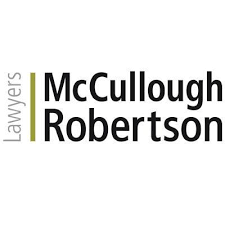 ECS 1 – Activities and control of resources (including funds)
A registered entity must comply, in relation to its activities outside Australia, with Australian laws relating to:
money laundering
the financing of terrorism
sexual offences against children
slavery and slavery‑like conditions
trafficking in individuals and debt bondage
people smuggling
international sanctions
taxation, and
bribery.
Note: Reasonable internal control procedures must be maintained by the registered entity to ensure compliance
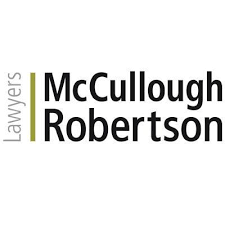 ECS 1 – ACNC Guidance
Published guidance includes (for example):
Ensure all overseas activities and funding requests are properly approved 
Have clear policies outlining the approval process and keep records of decisions
Ensure funds and projects are approved by more than one person
Use secure, monitored services when transferring funds, e.g. formal banking systems – and ask recipients to confirm receipt of the funds
Check the reputation and experience of third parties to determine suitability and alignment with values
Ensure third parties have appropriate management policies and procedures
Written agreements with third parties on functions and responsibilities
Thorough recruitment procedures for staff and volunteers, including appropriate background checks
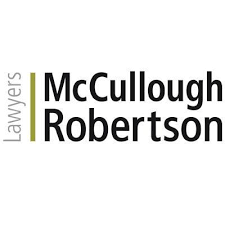 ECS 2 – Annual review of overseas activities and record-keeping
A registered entity must obtain and keep records necessary to prepare a summary of its activities outside of Australia on a country-by-country basis for each financial year during which it: 
operates outside Australia, or
gives resources (including funds) to third parties outside Australia (or within Australia for use outside Australia)
The records obtained and kept must include information on the registered entity’s expenditure relating to its activities outside Australia on a country by country basis for the financial year
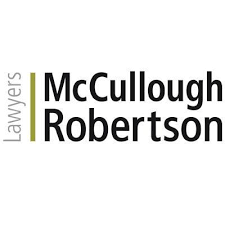 ECS 2 – ACNC Guidance
Published guidance includes (for example) maintaining records on:
Types of activities conducted outside Australia on a country-by-country basis
Details of how activities outside Australia enabled it to pursue and achieve its purpose on a country-by-country basis
Details of all expenditure relating to its activities outside Australia on a country-by-country basis
Details of any procedures and processes it used to monitor its overseas operations
A list of the third parties it worked with outside Australia
Details of any documented claims of inappropriate behaviour and actions taken
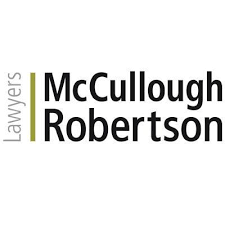 ECS 3 – Anti-fraud and anti-corruption
A registered entity must take reasonable steps to:
minimise any risk of corruption, fraud, bribery or other financial impropriety by its ‘responsible entities’, employees, volunteers and third parties outside Australia, and
minimise and document any perceived or actual material conflicts of interest for their employees, volunteers, third parties and responsible entities outside Australia
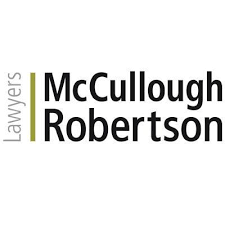 ECS 3 – ACNC Guidance
Published guidance provides that a registered entity should identify and assess the risks of fraud or other financial impropriety it faces when carrying out its work overseas, and develop a plan to manage these risks – reasonable steps may include (for example):
Clear policies and adequate controls for proper and ethical financial management
Proper supervision in fundraising, financial management and reporting
Adopt, and abide by, clear conflicts of interest policies and procedures
Ensuring clear written agreements with third parties on functions and responsibilities
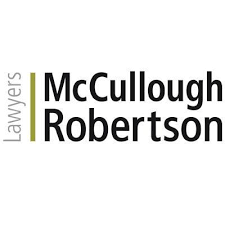 ECS 4 – Protection of vulnerable individuals
A registered entity must take reasonable steps to ensure the safety of vulnerable individuals outside Australia to the extent that those individuals are being provided with services, or accessing benefits, under programs provided by:
the registered entity, or
a third party in collaboration with the registered entity
The registered entity must take reasonable steps to ensure the safety of vulnerable individuals outside Australia to the extent that those individuals are engaged by:
the registered entity, or
a third party in collaboration with the registered entity,
to provide services or benefits on behalf of the registered entity or the third party.
Note: ‘Vulnerable individual’ means a child (being an individual under 18 years old) or an individual who is or may be unable to take care of themselves, or is unable to protect themselves against harm or exploitation
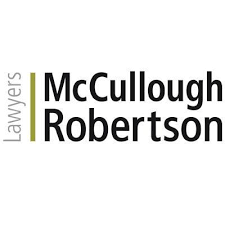 ECS 4 – ACNC Guidance
A registered should identify and assess the risks to vulnerable people associated with its activities overseas, including paying special attention to high-risk activities linked to children and vulnerable people, such as overseas volunteering and child sponsorship – reasonable steps may include (for example):
Develop and implement a code of conduct
Ensure privacy of vulnerable people is protected
Conduct background checks on staff and volunteers
Develop and adopt a policy to apply to staff, volunteers, third parties and visitors to protect vulnerable individuals
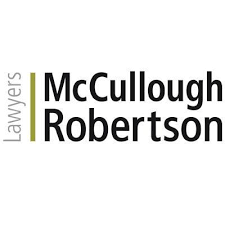 Contact
Richard Hundt
Senior Associate
McCullough Robertson Lawyers
P: (07) 3233 8674
M: 0433 532 498
rhundt@mccullough.com.au
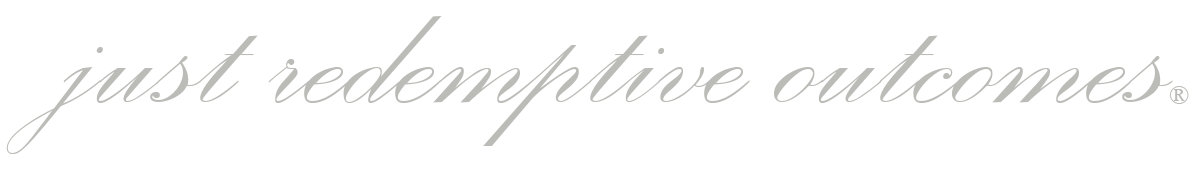 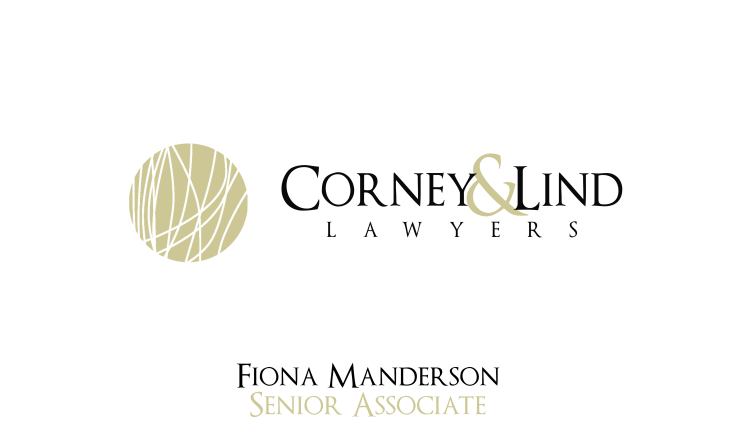 CLAANZ 2019

External Conduct Standards

Andrew Lind, Chairman & Director


Melbourne – 1 August 2019
Schools & Education|Not for Profit & Charity|Commercial|Employment & Discrimination|Compensation Law|Family Law|Estate & Elder Law
This presentation is information only not legal advice|© Corney & Lind Lawyers Pty Ltd | Page 17
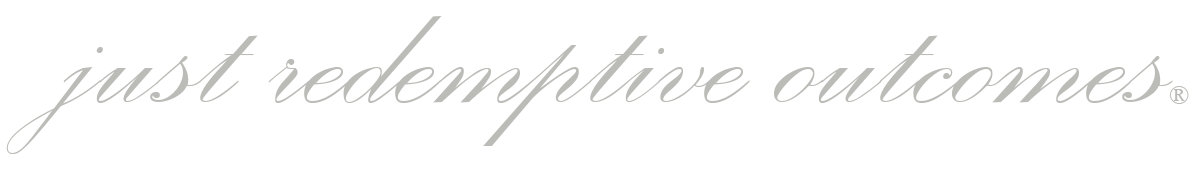 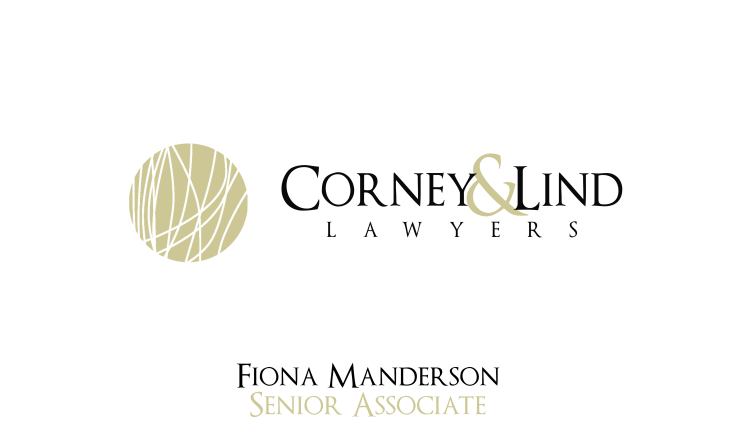 Application – Operating Outside Australia
Operates outside Australia in whole or in part

 Application – each EC Standard has the following words - 
       (2) This standard applies to a registered entity that is:
	(a) operating outside Australia; or
	(b) working with third parties that are operating outside Australia

 Regulation 50.4
       50.4  Application—operating outside Australia
               (1) For the purposes of this Division, a registered entity, or a third party, 	    operates outside Australia if it operates outside Australia in whole or in part.
              (2) However, a registered entity does not operate outside Australia only 	   because it carries out activities outside Australia (including providing funds to 	   be used outside Australia) that are directly related to the pursuit of the   	   registered entity’s purposes in Australia and merely incidental to its operations 	   in Australia.
Schools & Education|Not for Profit & Charity|Commercial|Employment & Discrimination|Compensation Law|Family Law|Estate & Elder Law
This presentation is information only not legal advice|© Corney & Lind Lawyers Pty Ltd | Page 18
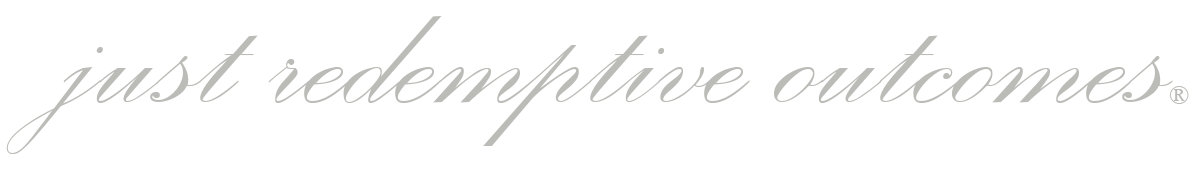 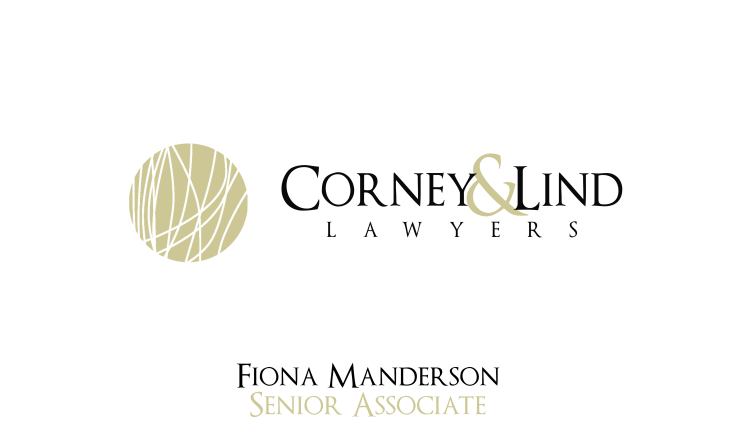 Outside Australia
Schools & Education|Not for Profit & Charity|Commercial|Employment & Discrimination|Compensation Law|Family Law|Estate & Elder Law
This presentation is information only not legal advice|© Corney & Lind Lawyers Pty Ltd | Page 19
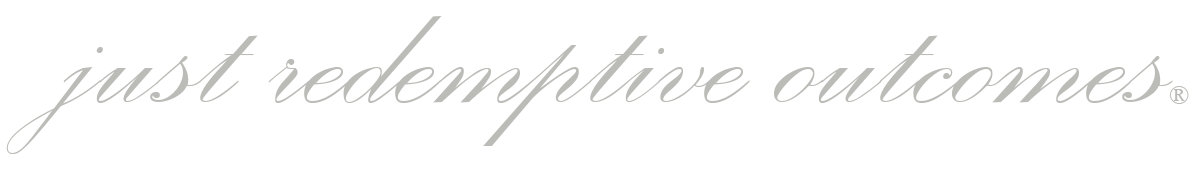 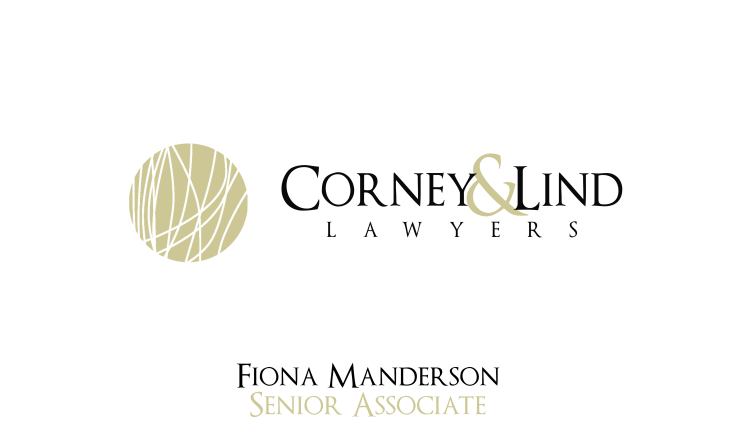 Schools & Education|Not for Profit & Charity|Commercial|Employment & Discrimination|Compensation Law|Family Law|Estate & Elder Law
This presentation is information only not legal advice|© Corney & Lind Lawyers Pty Ltd | Page 20
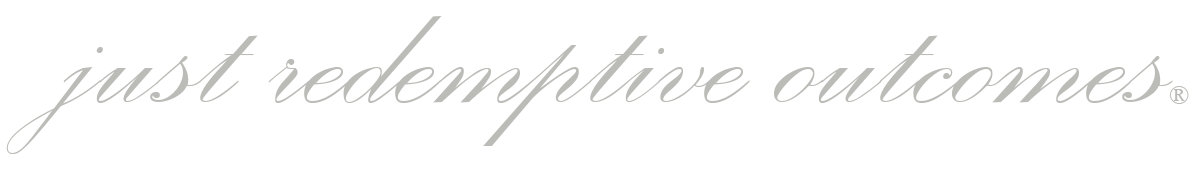 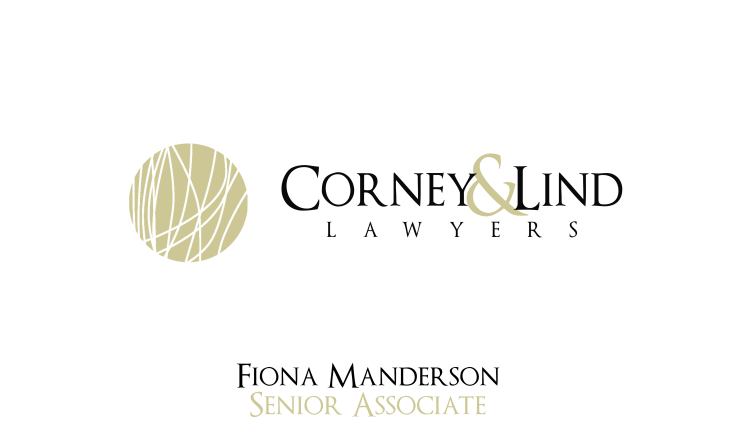 Consequences of breach of the External Conduct Standards
Usual ACNC enforcement powers – federally regulated entities

 Some usual ACNC enforcement powers – e.g. Give warnings s80-5; give directions s85-5; enforceable undertakings under Div 90 - not limited to federally regulated entities in respect of the EC Standards, and no carve out for BRCs

 Sanctions against Governors – suspension or removal (all entities but for BRCs – not just of federally regulated entities)

 Deregistration – all entities
ACNC Act - s50‑10  - The regulations may specify standards (the external conduct standards) with which an entity must comply in order to become registered under this Act, and to remain entitled to be registered under this Act.
Schools & Education|Not for Profit & Charity|Commercial|Employment & Discrimination|Compensation Law|Family Law|Estate & Elder Law
This presentation is information only not legal advice|© Corney & Lind Lawyers Pty Ltd | Page 21
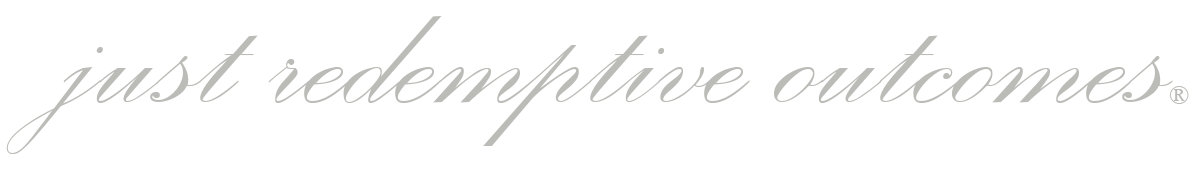 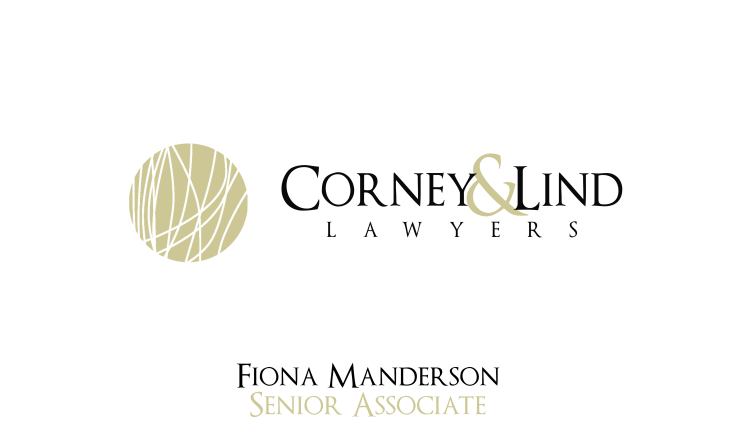 Consequences of breach of the External Conduct Standards
Division 100—Suspension and removal of responsible entities
100-5(1)	The Commissioner can exercise a power under this Subdivision in relation to a registered entity only if: 
the registered entity is a federally regulated entity and the Commissioner reasonably believes that: (i) the registered entity has contravened a provision of this Act; or (ii) it is more likely than not that ...; or
(b)  the registered entity is a federally regulated entity and the Commissioner reasonably believes that: (i)	the registered entity has not complied with a governance standard; or (ii) it is more likely than not that ...; or
(c)  the Commissioner reasonably believes that: (i) the registered entity has not complied with an external conduct standard; or (ii) it is more likely than not that the registered entity will not comply with an external conduct standard.
Schools & Education|Not for Profit & Charity|Commercial|Employment & Discrimination|Compensation Law|Family Law|Estate & Elder Law
This presentation is information only not legal advice|© Corney & Lind Lawyers Pty Ltd | Page 22
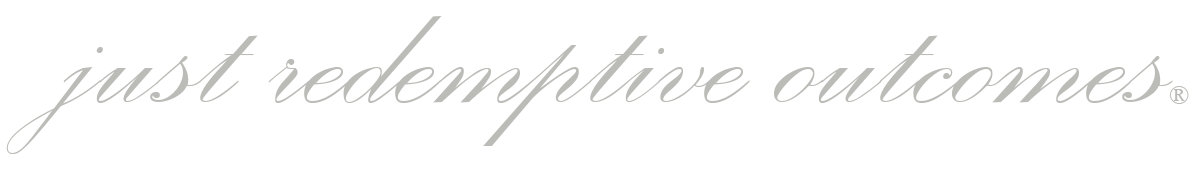 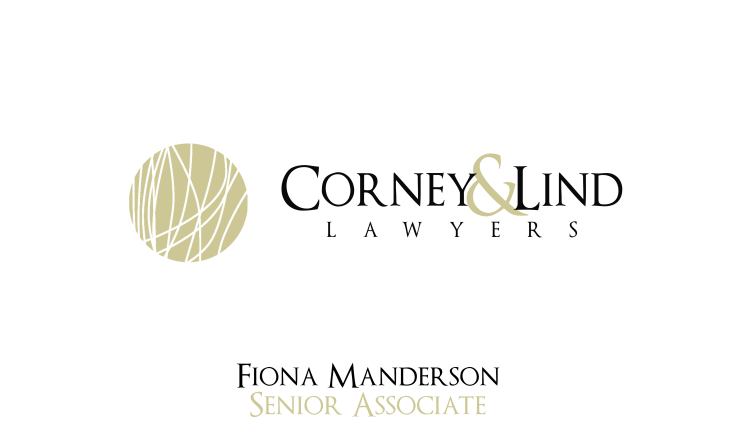 Consequences of breach of the External Conduct Standards
Division 100—Suspension and removal of responsible entities

100-5(3) The Commissioner cannot exercise a power under this Subdivision in relation to a registered entity that is a basic religious charity.

So even though non-federally regulated entity governors are subject to suspension or removal for breach of the EC Standards – governors BRC’s are not subject to suspension or removal
Schools & Education|Not for Profit & Charity|Commercial|Employment & Discrimination|Compensation Law|Family Law|Estate & Elder Law
This presentation is information only not legal advice|© Corney & Lind Lawyers Pty Ltd | Page 23
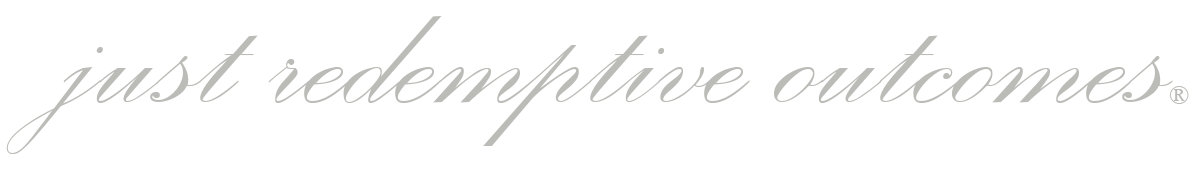 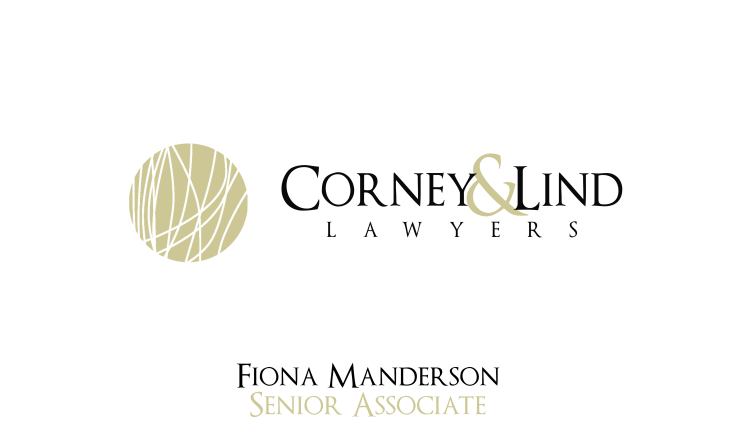 Consequences of breach of the External Conduct Standards
Failure to record keep may be a sleeper (for charities of all kinds)

We do know about revocation of Charity status retrospectively for non-compliance with record keeping obligation is in Part 3-2 of the ACNC Act. See: Fenn v ABC [2018] VSC 60 (16 February 2018) and subsequent appeal on pleading issues in a defamation case.

The EC Standards of course also have record keeping obligations.
Schools & Education|Not for Profit & Charity|Commercial|Employment & Discrimination|Compensation Law|Family Law|Estate & Elder Law
This presentation is information only not legal advice|© Corney & Lind Lawyers Pty Ltd | Page 24
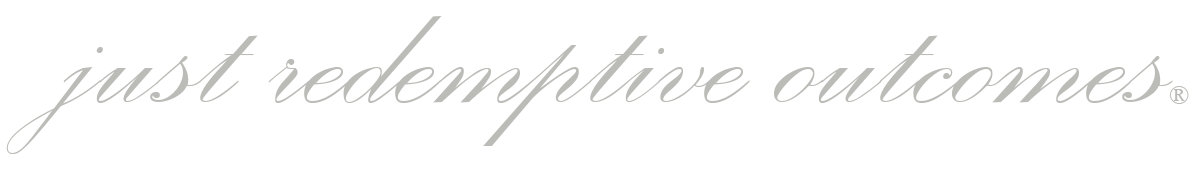 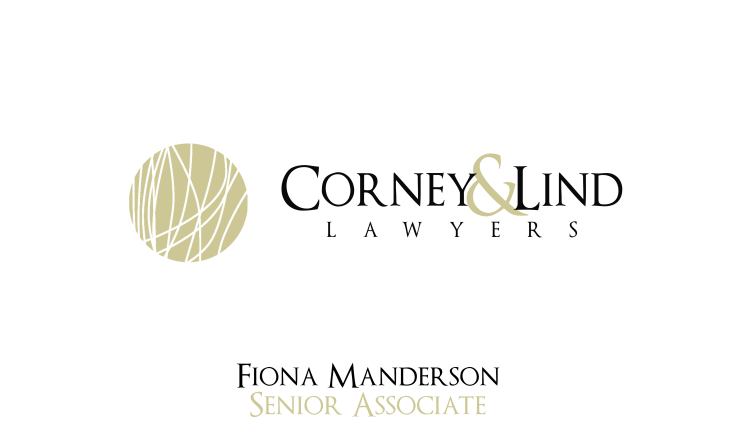 Fenn v ABC
... the matters asserted in the following published pleadings in an unreported judgement on the pleadings appeal to the Court of Appeal do not seem to be contested:
7C.1 On 3 December 2012, Ethan was registered as a charity on the charity register of the ACNC.
7C.2The ACNC is a Commonwealth statutory body operating as Australia’s independent national regulator of charities pursuant to the Australian Charities and Not-for-profits Commission Act 2012 (‘the ACNC Act’) and the Australian Charities and Not-for-profits Commission Regulation 2013 (‘the ACNC Regulations’).
7C.3The ACNC Act and the ACNC Regulations prescribe governance standards that entities registered with ACNC (‘charities’) are required to meet (‘the ACNC Governance Standards’).
7C.4The object of the ACNC Governance Standards is to ...
Schools & Education|Not for Profit & Charity|Commercial|Employment & Discrimination|Compensation Law|Family Law|Estate & Elder Law
This presentation is information only not legal advice|© Corney & Lind Lawyers Pty Ltd | Page 25
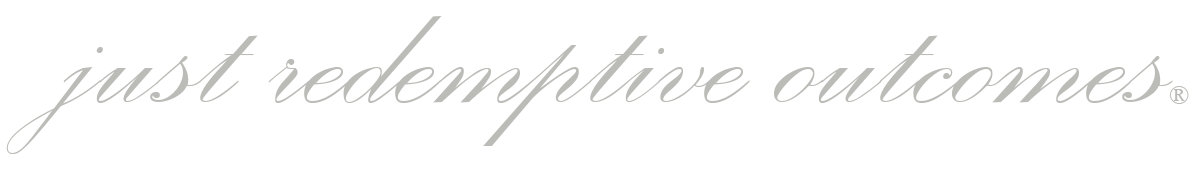 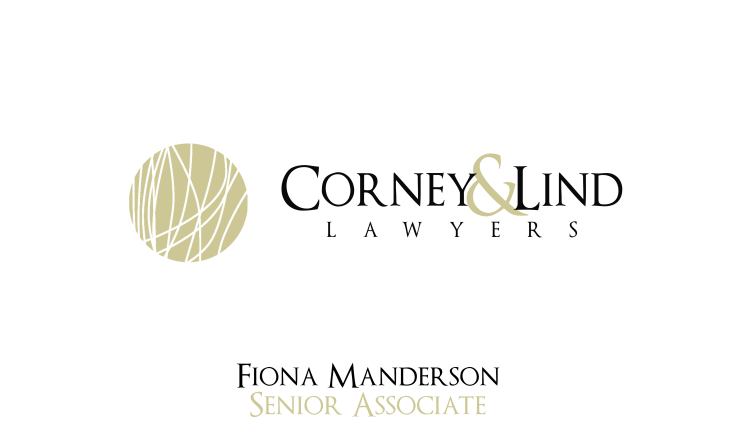 Fenn v ABC
7C.8 The ACNC launched an investigation into the activities and operations of Ethan and assessed Ethan’s eligibility for registration as a charity and its compliance with the ACNC Governance Standards.

7C.9 The ACNC’s investigation revealed that Ethan had failed to comply with its obligations under Part 3–2 of the ACNC Act with respect to record keeping over two consecutive lodgement years.

7C.10 Following its investigation into Ethan, on 25 July 2016, the ACNC revoked Ethan’s charitable status and backdated the revocation to 1 July 2013.
Schools & Education|Not for Profit & Charity|Commercial|Employment & Discrimination|Compensation Law|Family Law|Estate & Elder Law
This presentation is information only not legal advice|© Corney & Lind Lawyers Pty Ltd | Page 26
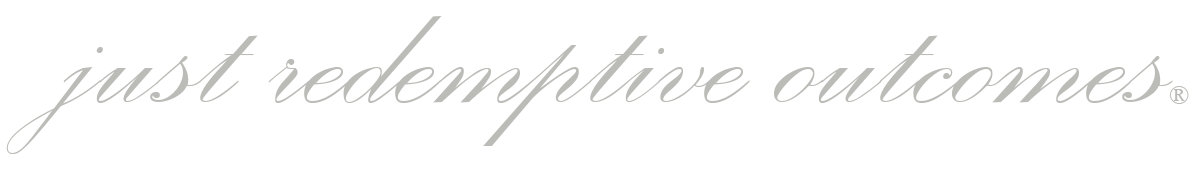 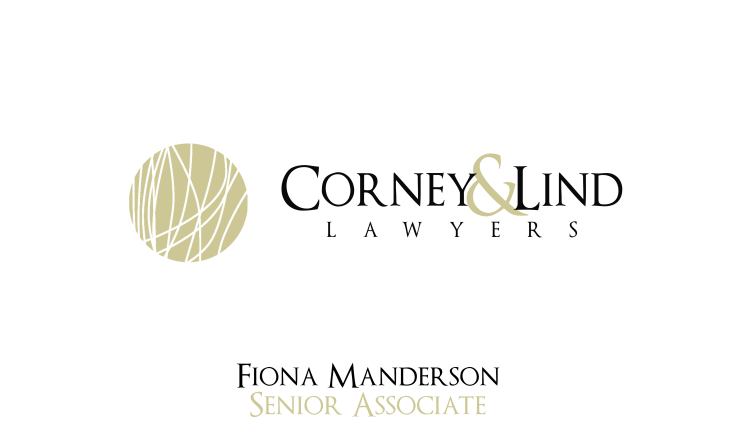 Contact
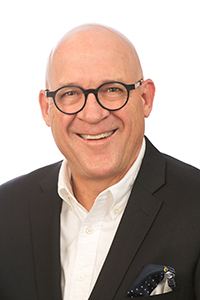 Name: Andrew Lind
Position: Chairman & Director
Email: andrew.lind@corneyandlind.com.au
07 32520011        www.corneyandlind.com.au
Schools & Education|Not for Profit & Charity|Commercial|Employment & Discrimination|Compensation Law|Family Law|Estate & Elder Law
This presentation is information only not legal advice|© Corney & Lind Lawyers Pty Ltd | Page 27
Framework and implementation
Policy Framewok
Values 
Procedures
 Training
Employment
Finance
Sari Baird
General Counsel
Oxfam Australia
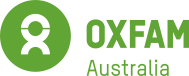 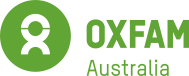 CONCLUDING COMMENTS AND QUESTIONS
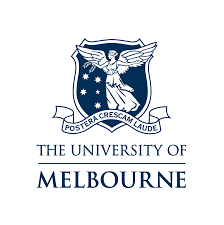 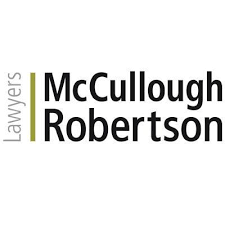 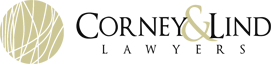 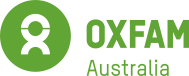